«Постиндустриальное»: уже настоящее?
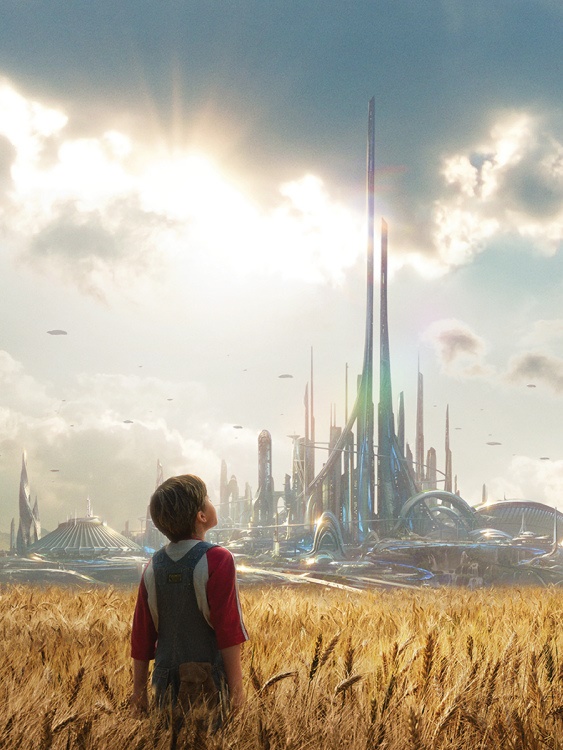 Глобализация и цифровизация
Ускорение динамики изменений
Возрастание объёма и рынков инноваций
Конвергенция наук, технологий и профессий
Вместо профессий – персонализованные динамичные наборы компетенций
Общие компетенции так же важны, как профессиональные
Изменение образа работы и жизни – многообразие социально-трудовых ролей, проекты, распределённые команды и др.
Образование: короткие треки, неформальное и информальное
«От эпохи к эпохе» или «перемешанные шарики»?
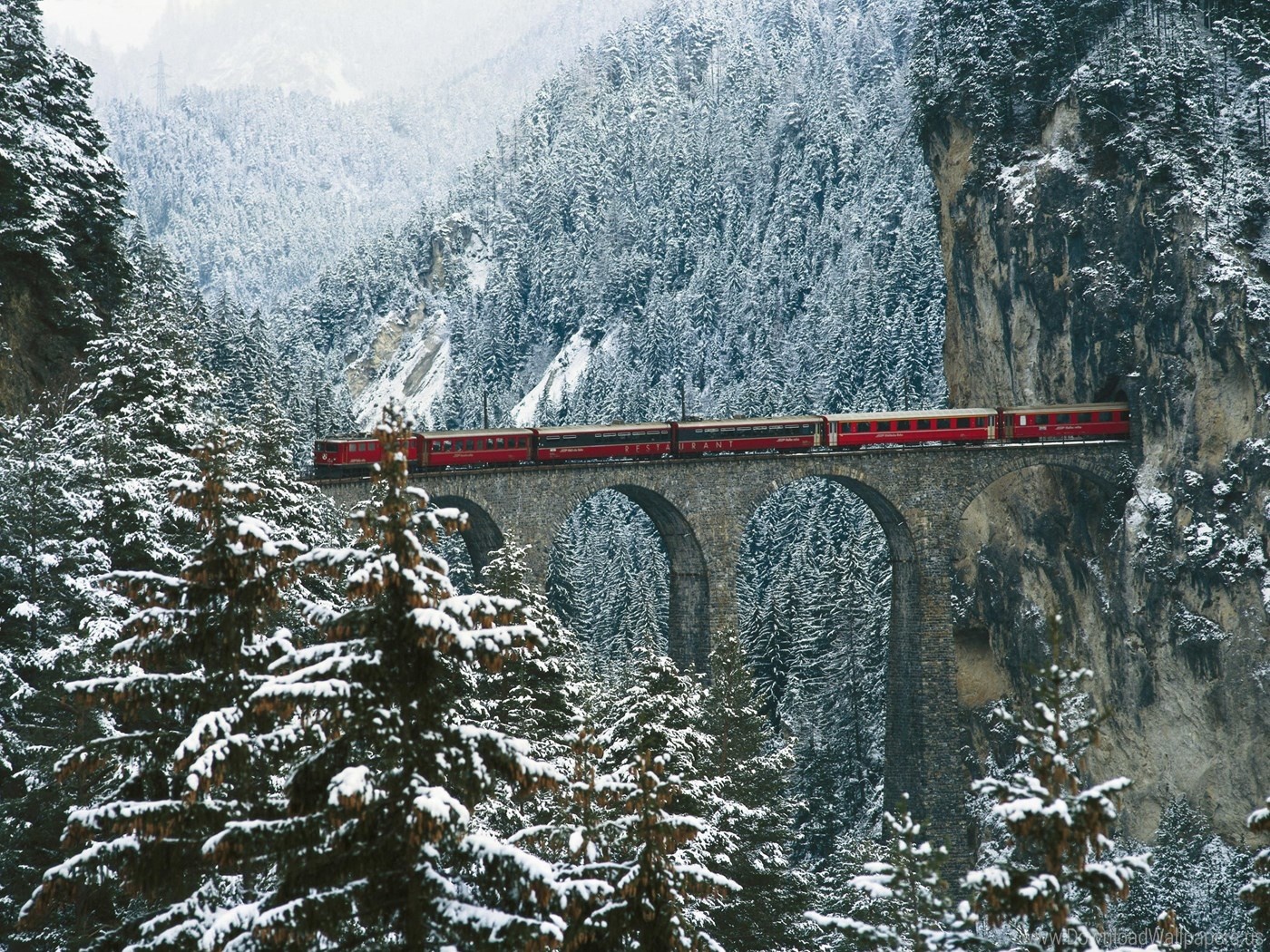 Пост-индустриальныймир
Индустриальныймир

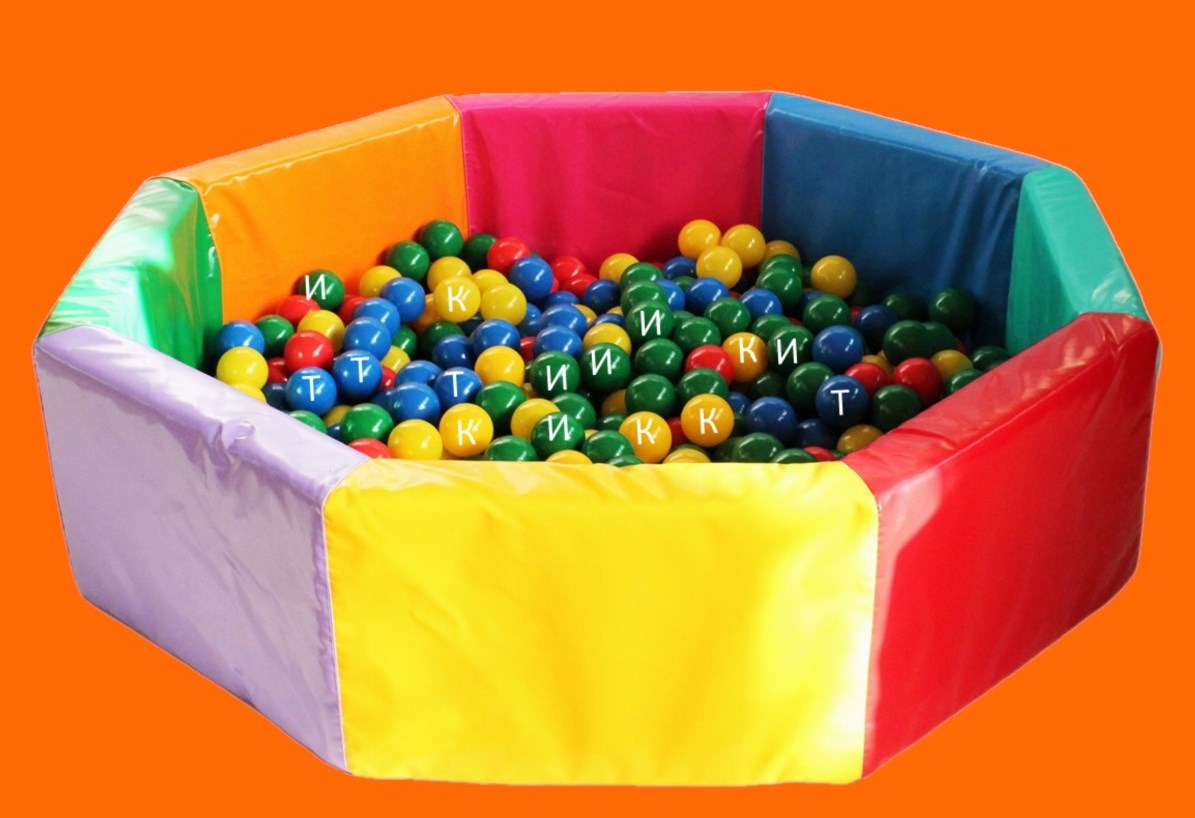 
Изменения
БЫЛО
Профессия
Единые возрастные стандарты профессионального самоопределения
Доминирование родителей
Трудоустройство, основанное на профессиональном образовании
БУДЕТ
Компетенции

Варианты нормы (индивидуальная динамика самоопределения)

Доминирование личного опыта
Опыт трудоустройства, опережающий профессиональное образование


Конвергенция в мире труда и профессий
1
2
Горизонтальная конвергенция профессий
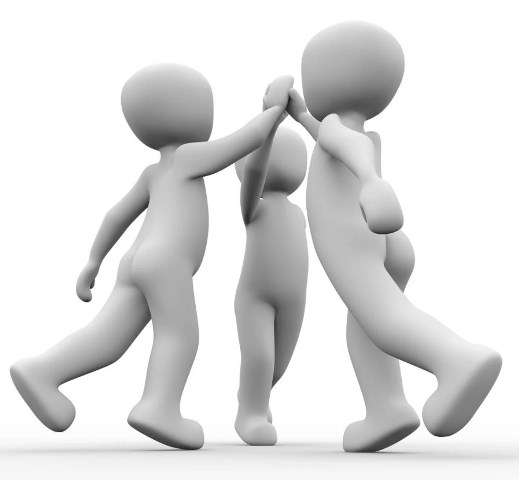 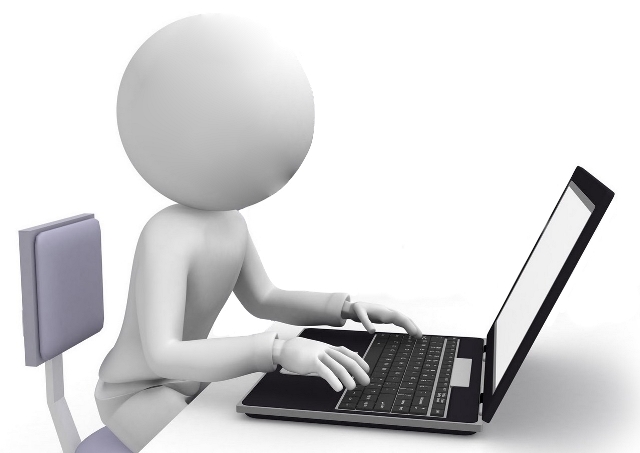 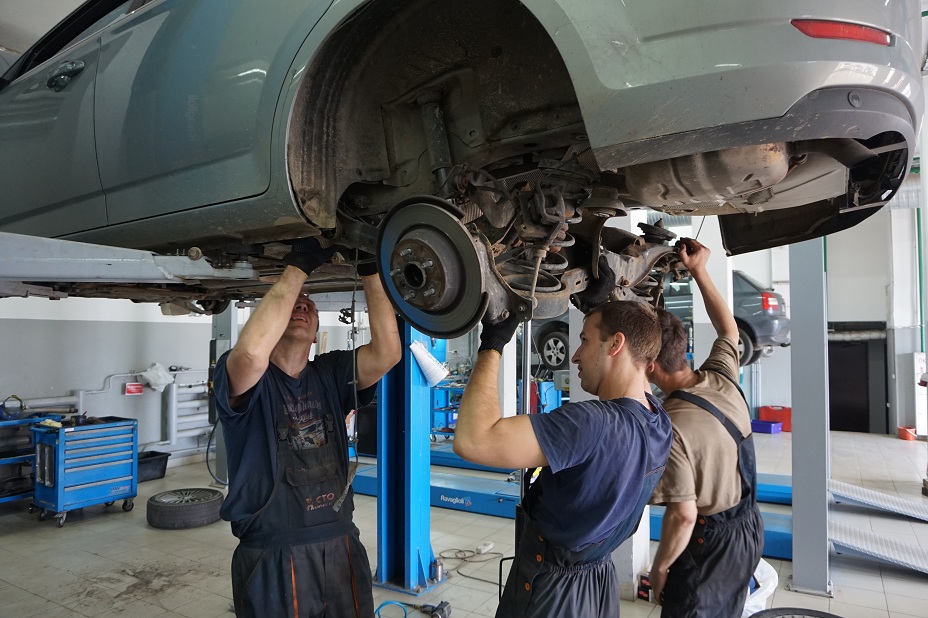 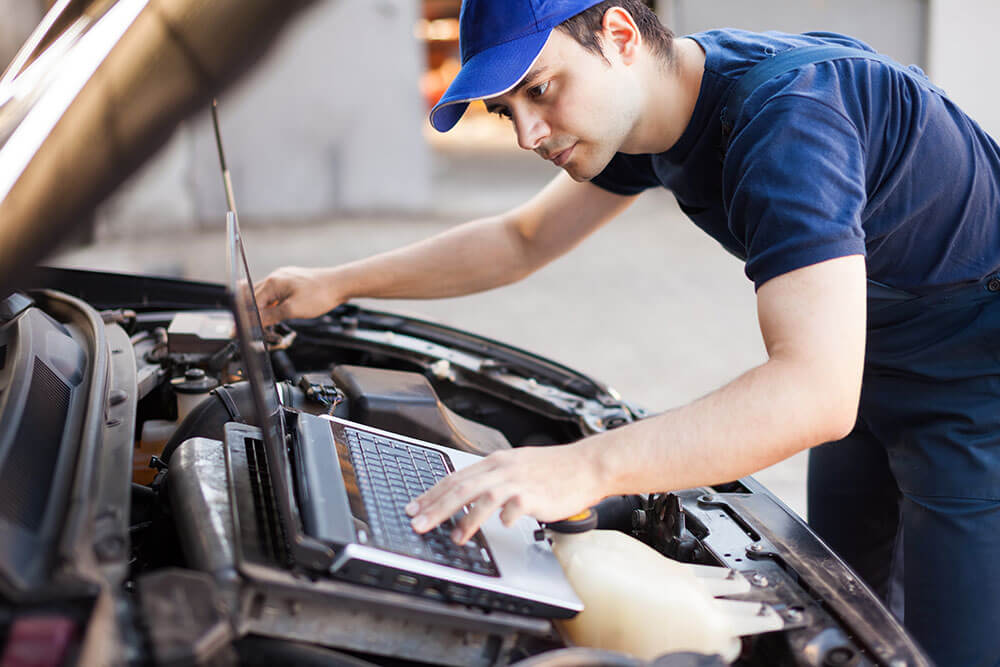 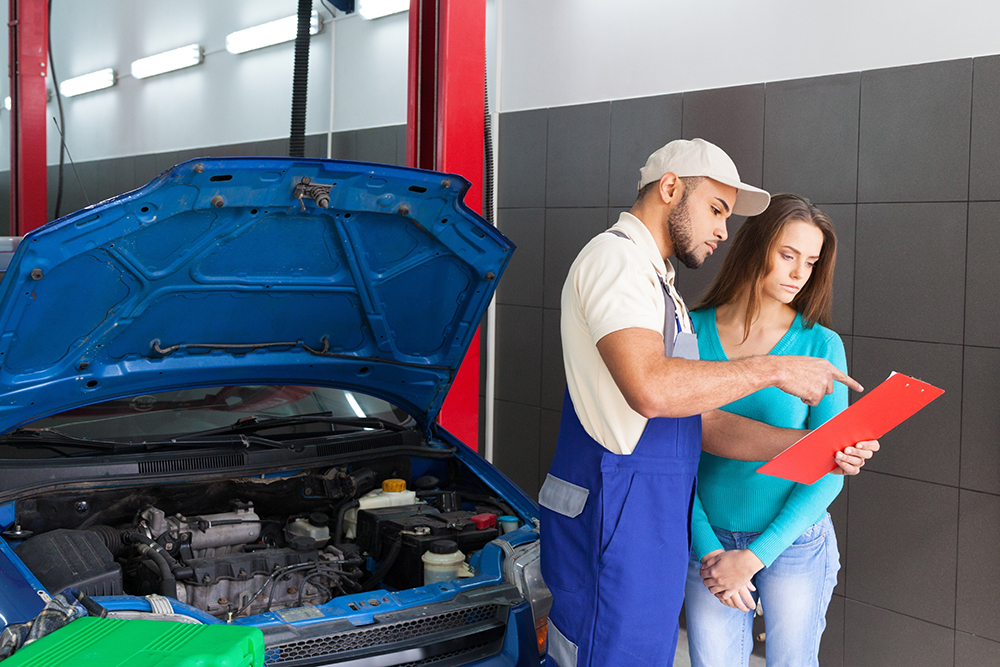 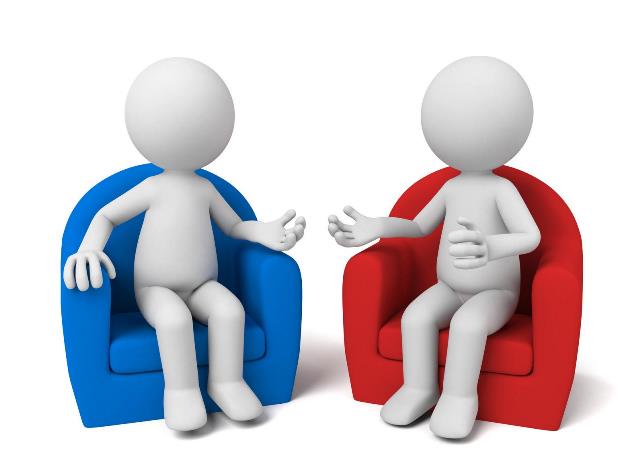 автослесарь
«цифровой диагност»
менеджер по работе с клиентами
Работник автосервиса: кто он?
Многообразие путей, 2023
Трудоустройство в IT-компанию (в 14-16 лет)
ШКОЛА
Свой бизнес
Самозанятость
КОЛЛЕДЖ
ШКОЛА
Работа по специальности
Поступление в вуз
ВУЗ«средней руки»
Работа клерком в офисе 
(«почти непрофессиональная» деятельность)
ШКОЛА
Трудоустройство в должности квалифицированного рабочего
МИФИ
ШКОЛА
«Постиндустриальное» - источник тревоги
БЫЛО

Виды профессиональной деятельности:
Врач
Учитель
Бухгалтер
Водитель
и т.д.
УЖЕ ПРИХОДИТ

Персонализованные наборы компетенций,
охватывающие несколько разных профессиональных областей
«Блогеры» и другие
Кто эти люди?
Чем они занимаются?
Знакомо
	Понятно
		Комфортно
Ново
          Непонятно
	       Недоверие и страх
[Speaker Notes: Предприниматель / Онлайн-предприниматель
Исследователь / Эксперт / Аналитик
Руководитель
Разработчик / Мейкер
Креативщик
Менеджер проектов
Блогер и т.д.]
Цифровая трансформация меняет пространство и логику профессионального самоопределения
4К
Soft Skills
«Лестницы
Хогвартса»
Короткие треки
ПОЛИПРОФЕССИОНАЛИЗМ
ХОЧУ - МОГУ - НАДО
Профессиональные компетенции
МУЛЬТИПРОФЕССИОНАЛИЗМ
«Новые грамотности»
ПОСТПРОФЕССИОАЛИЗМ
Цифровые
навыки
Компетенции XXIвека
ТРАНСФЕССИОНАЛИЗМ
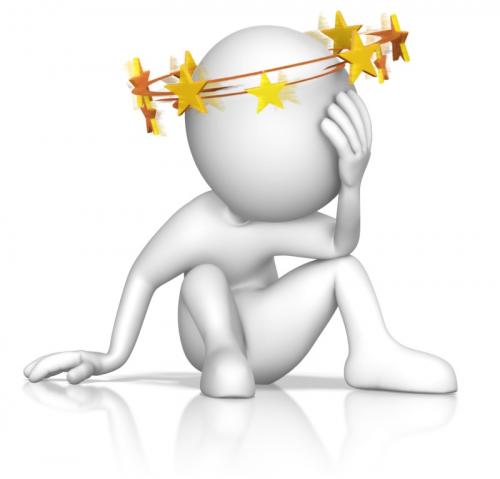 Не можешь найти работу в регионе – найди в Интернете
Не хочешь пахать на дядю – становись фрилансером
Не хочешь терять четыре года на вуз – освой пакет онлайн-курсов
Это полезные или вредные советы??
Мы не знаем, кто эти люди по профессии...
?
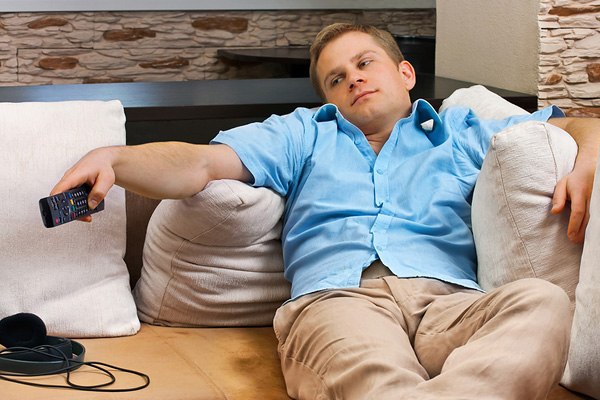 ?
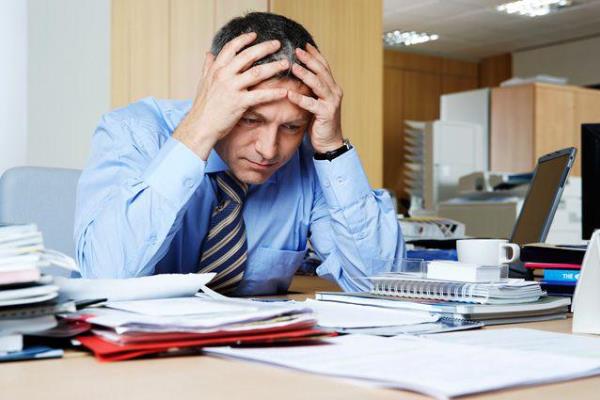 ?
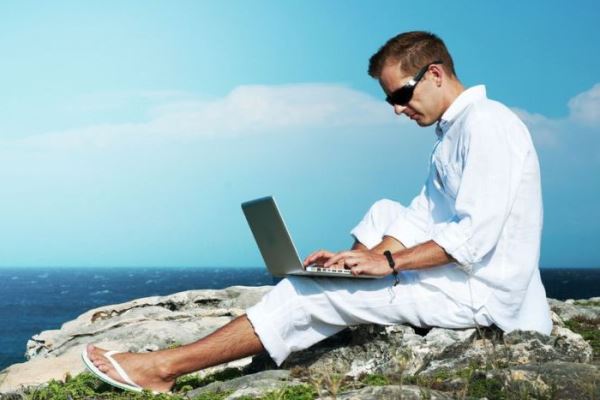 ...но знаем, что они ведут разный образ жизни
7 социально-трудовых ролей
ВОЛОНТЁР
ФРИЛАНСЕР
БЕЗРАБОТНЫЙ
ЧЕЛОВЕК СЛУЖЕНИЯ
НАЕМНЫЙ РАБОТНИК
ИНВЕСТОР
ПРЕДПРИНИМАТЕЛЬ
Выбираем профессию – выбираем роль.
		Выбираем роль – выбираем образ жизни
9
7 социально-трудовых ролей
Выбираем профессию – выбираем роль.
		Выбираем роль – выбираем образ жизни
10
Это что ещё за «профессия»?
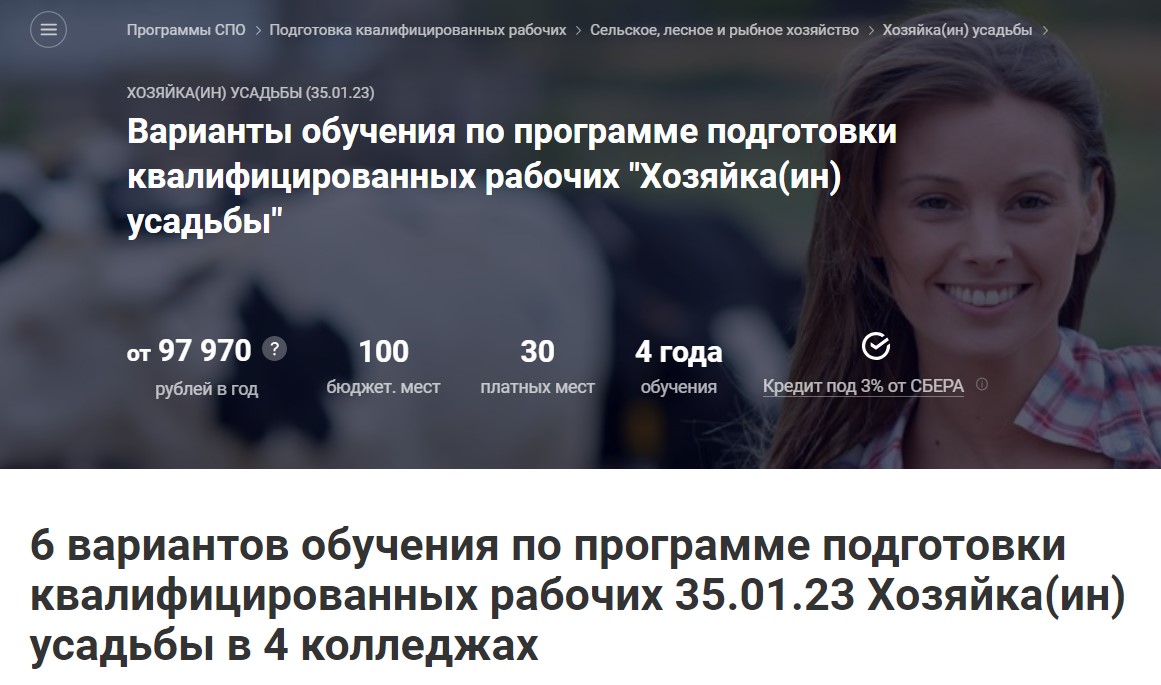 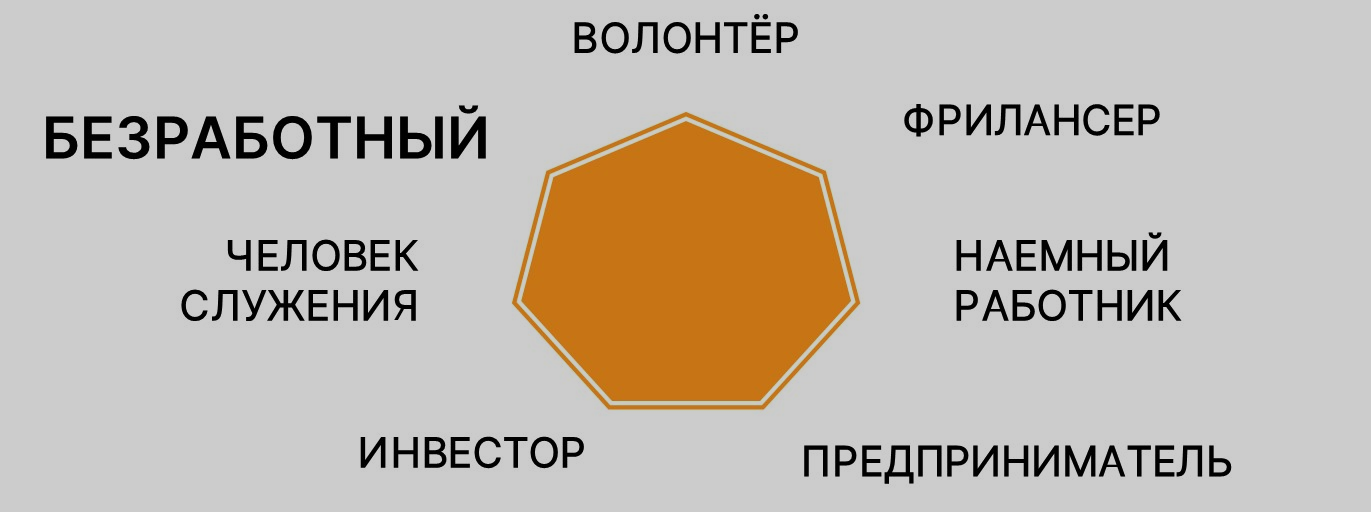 11
Определите социально-трудовые роли?
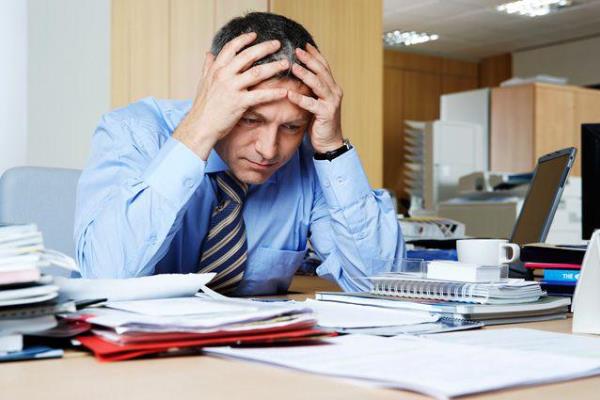 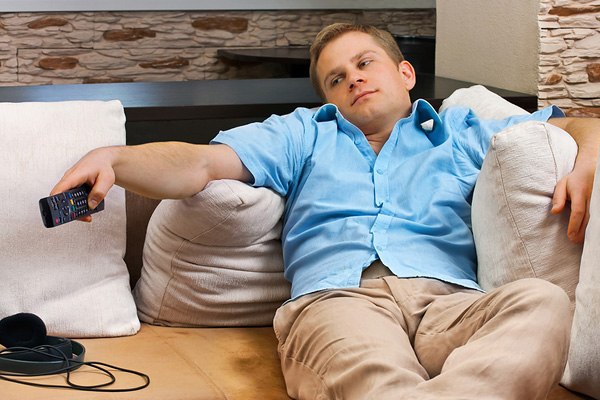 1
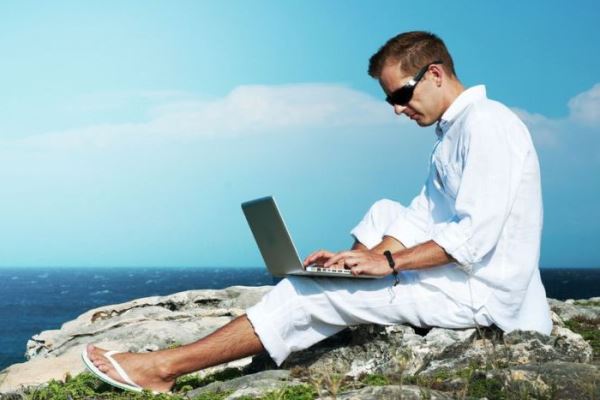 3
2
5 типов карьеры
ВЕРТИКАЛЬНАЯ
???
ГОРИЗОНТАЛЬНАЯ
?
???
???
13
5 типов карьеры
ВЕРТИКАЛЬНАЯ
НИСХОДЯЩАЯ
ГОРИЗОНТАЛЬНАЯ
ЦЕНТРОСТРЕМИТЕЛЬНАЯ
СКАЧКООБРАЗНАЯ
14
Варианты тематик для обсуждений и дискуссий с родителями, детьми и смешанными командами
Типичный школьный учитель – это Человек служения или Наёмный работник? Почему? Может ли школьный учитель быть Фрилансером? Предпринимателем?
Почему Фрилансеры часто встречаются среди переводчиков? Среди представителей каких других профессий можно ожидать большую долю Фрилансеров? А где их нет и быть не может?
Почему человека с продолжительным опытом в роли Фрилансера не всегда охотно берут на работу в роли Наёмного работника?
Кто чем рискует: Безработный, Человек служения, Наёмный работник, Фрилансер, Предприниматель, Инвестор? Чем окупается этот риск?
Приведите 30 примеров профессий, которые требуют роли Наёмного работника и ещё 30 – Человека служения. (Это, конечно, задание для групповой работы).
Предложите несколько вариантов профессиональной карьеры, предполагающих смену различных социально-трудовых ролей.
3
2
1
6
4
5
15